HOẠT ĐỘNG
MỞ ĐẦU/ KHỞI ĐỘNG
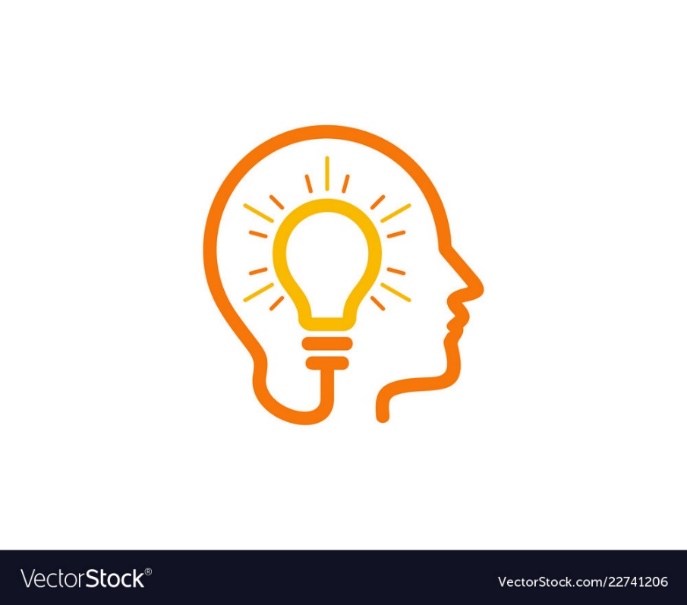 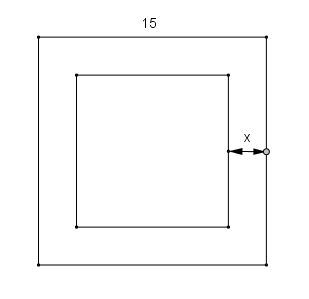 Hình 2.1
CHƯƠNG II: PHƯƠNG TRÌNH VÀ 
BẤT PHƯƠNG TRÌNH BẬC NHẤT MỘT ẨN
BÀI 4: PHƯƠNG TRÌNH QUY VỀ 
PHƯƠNG TRÌNH BẬC NHẤT MỘT ẨN (Tiết 1)
CHƯƠNG II. PHƯƠNG TRÌNH VÀ BẤT PHƯƠNG TRÌNH BẬC NHẤT MỘT ẨN
HOẠT ĐỘNG
HÌNH THÀNH KIẾN THỨC
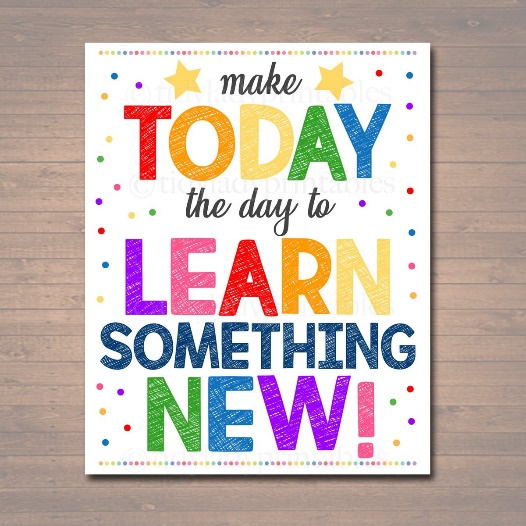 BÀI 4: PHƯƠNG TRÌNH QUY VỀ PHƯƠNG TRÌNH BẬC NHẤT MỘT ẨN (Tiết 1)
1. PHƯƠNG TRÌNH TÍCH
BÀI 4: PHƯƠNG TRÌNH QUY VỀ PHƯƠNG TRÌNH BẬC NHẤT MỘT ẨN (Tiết 1)
1. PHƯƠNG TRÌNH TÍCH
BÀI 4: PHƯƠNG TRÌNH QUY VỀ PHƯƠNG TRÌNH BẬC NHẤT MỘT ẨN (Tiết 1)
1. PHƯƠNG TRÌNH TÍCH
BÀI 4: PHƯƠNG TRÌNH QUY VỀ PHƯƠNG TRÌNH BẬC NHẤT MỘT ẨN (Tiết 1)
1. PHƯƠNG TRÌNH TÍCH
BÀI 4: PHƯƠNG TRÌNH QUY VỀ PHƯƠNG TRÌNH BẬC NHẤT MỘT ẨN (Tiết 1)
1. PHƯƠNG TRÌNH TÍCH
BÀI 4: PHƯƠNG TRÌNH QUY VỀ PHƯƠNG TRÌNH BẬC NHẤT MỘT ẨN (Tiết 1)
1. PHƯƠNG TRÌNH TÍCH
Trong Ví dụ 2, ta đã thực hiện việc giải phương trình như thế nào?
BÀI 4: PHƯƠNG TRÌNH QUY VỀ PHƯƠNG TRÌNH BẬC NHẤT MỘT ẨN (Tiết 1)
1. PHƯƠNG TRÌNH TÍCH
HOẠT ĐỘNG
LUYỆN TẬP
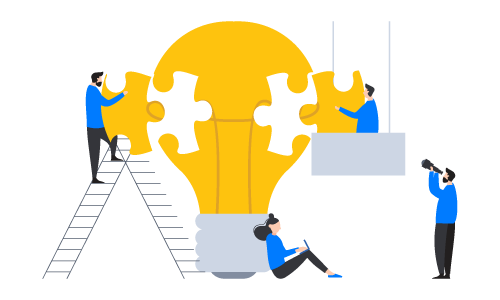 BÀI 4: PHƯƠNG TRÌNH QUY VỀ PHƯƠNG TRÌNH BẬC NHẤT MỘT ẨN (Tiết 1)
1. PHƯƠNG TRÌNH TÍCH
HOẠT ĐỘNG CẶP ĐÔI: 7 PHÚT
3 PHÚT HOẠT ĐỘNG CÁ NHÂN  
4 PHÚT THẢO LUẬN CẶP ĐÔI
BÀI 4: PHƯƠNG TRÌNH QUY VỀ PHƯƠNG TRÌNH BẬC NHẤT MỘT ẨN (Tiết 1)
1. PHƯƠNG TRÌNH TÍCH
BÀI 4: PHƯƠNG TRÌNH QUY VỀ PHƯƠNG TRÌNH BẬC NHẤT MỘT ẨN (Tiết 1)
1. PHƯƠNG TRÌNH TÍCH
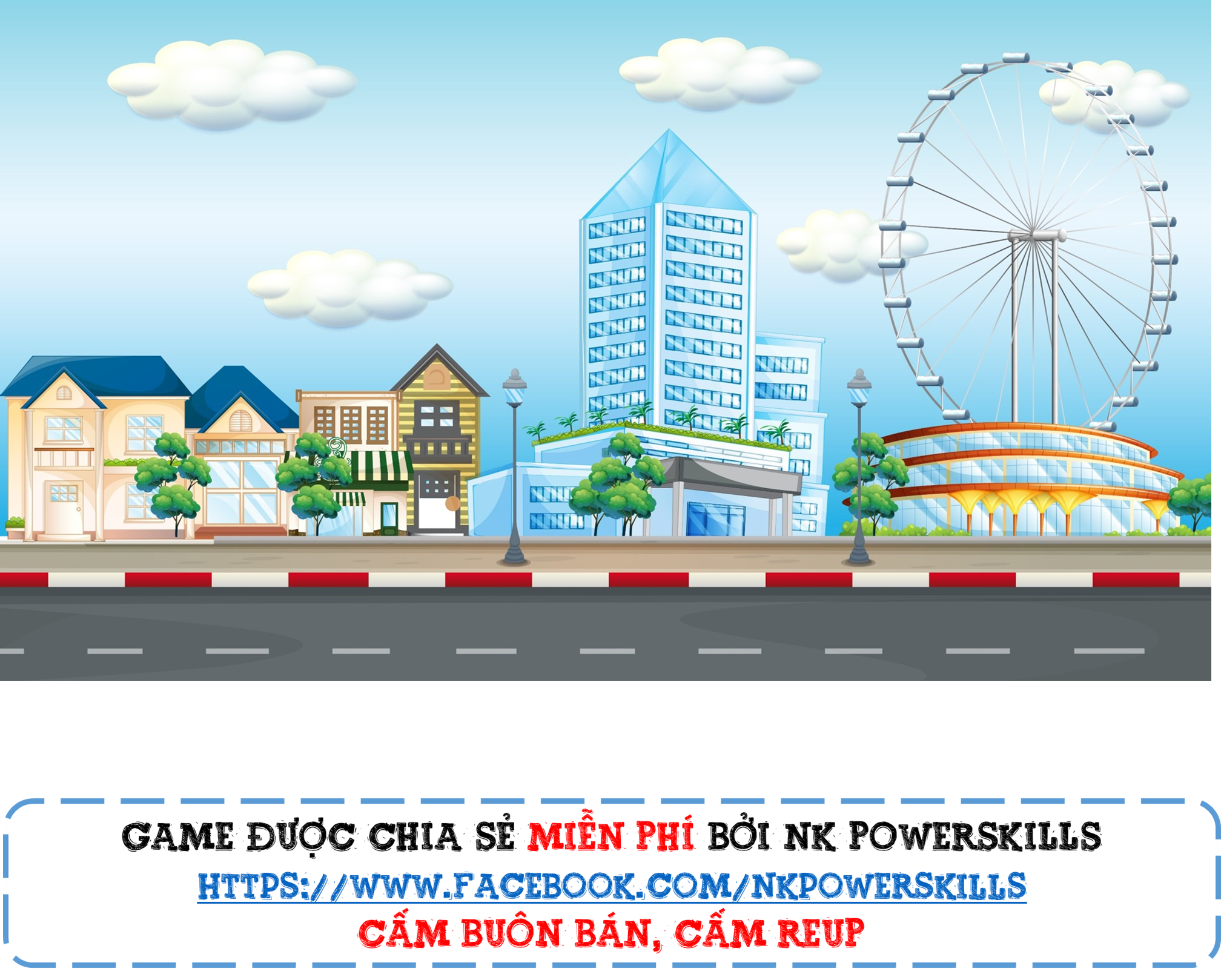 LUYỆN TẬP
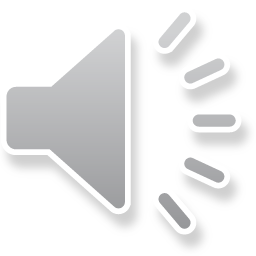 VƯỢT CHƯỚNG NGẠI VẬT
Có hai bạn nhỏ tham gia trò chơi vượt chướng ngại vật, sẽ có một số vật cản trên đường chạy. Với mỗi câu trả lời đúng các em sẽ giúp được hai bạn vượt qua một chướng ngại vật. Khi vượt qua hết 3 chướng ngại vật thì chiến thắng.
BẮT ĐẦU
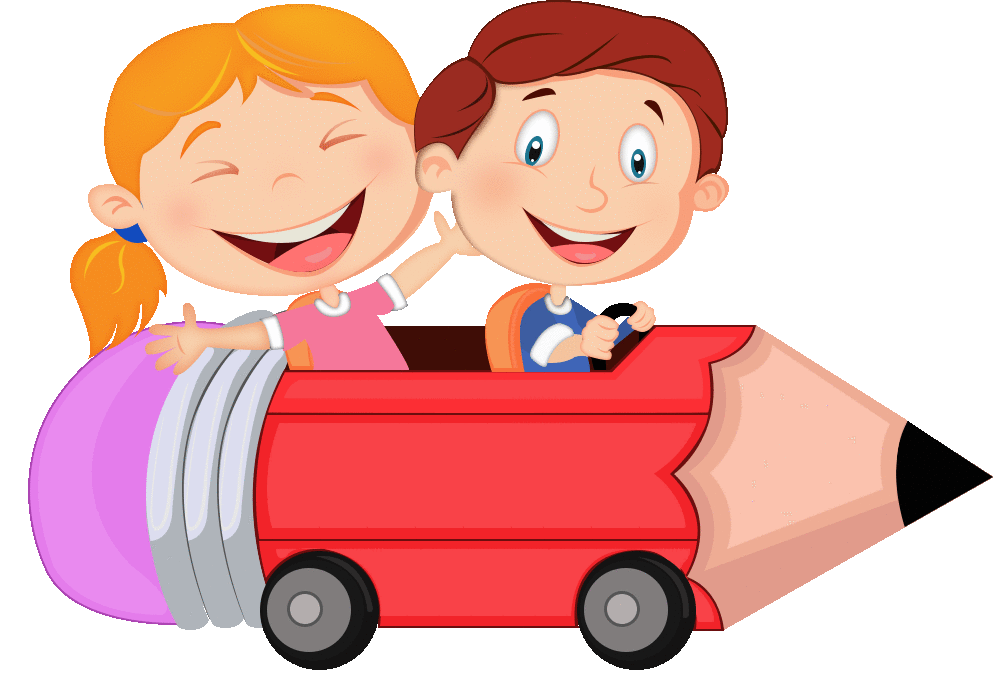 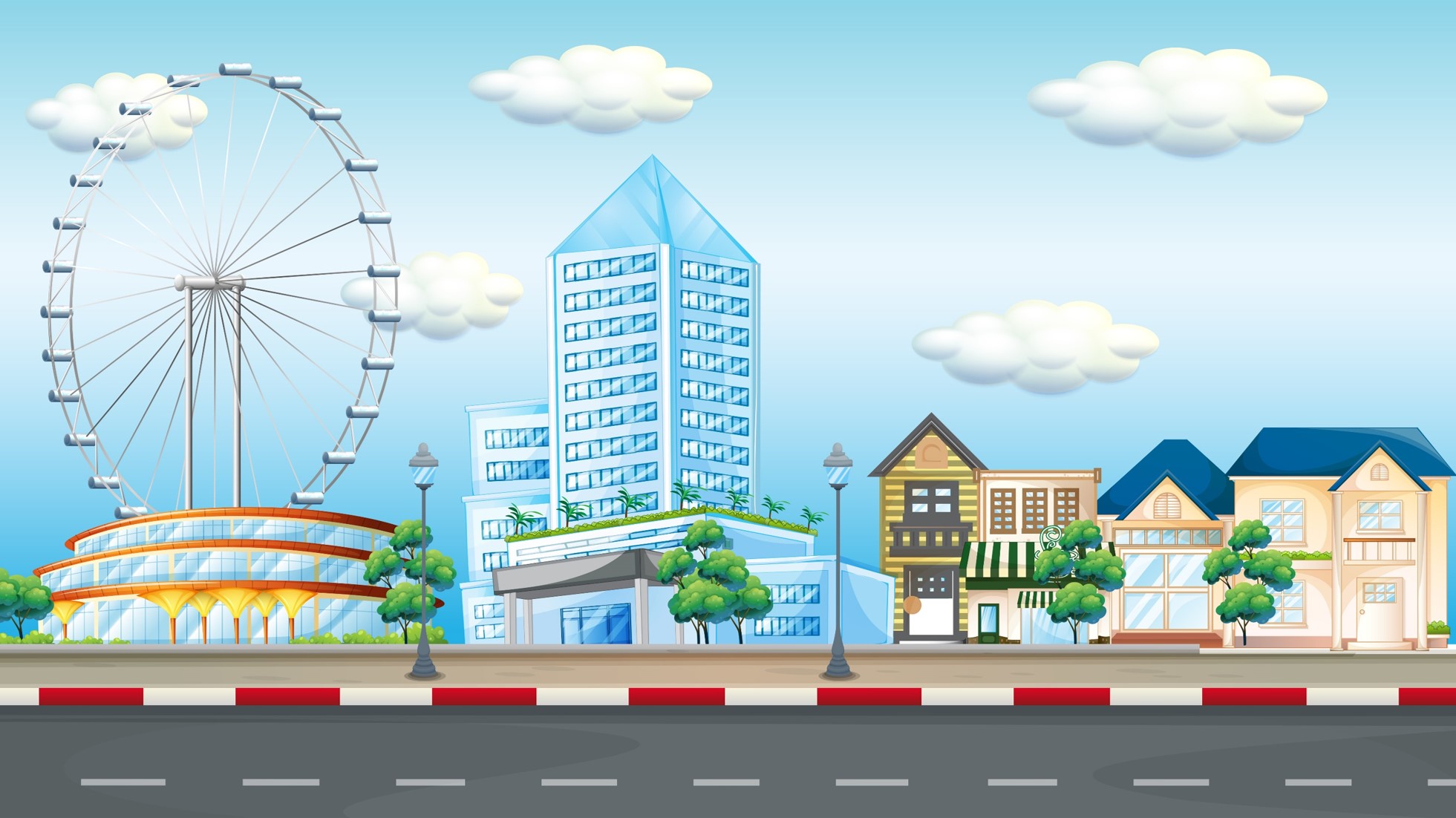 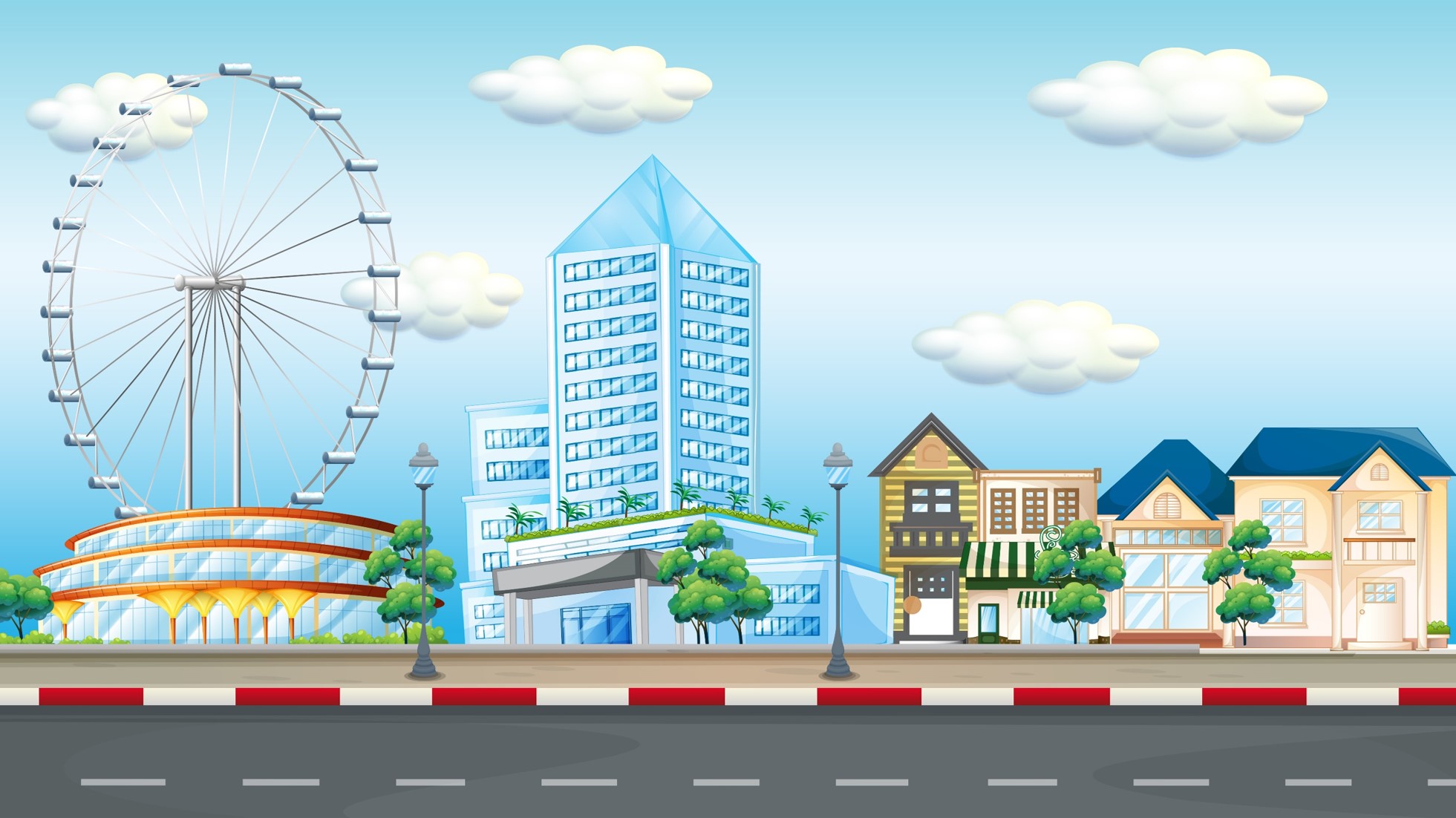 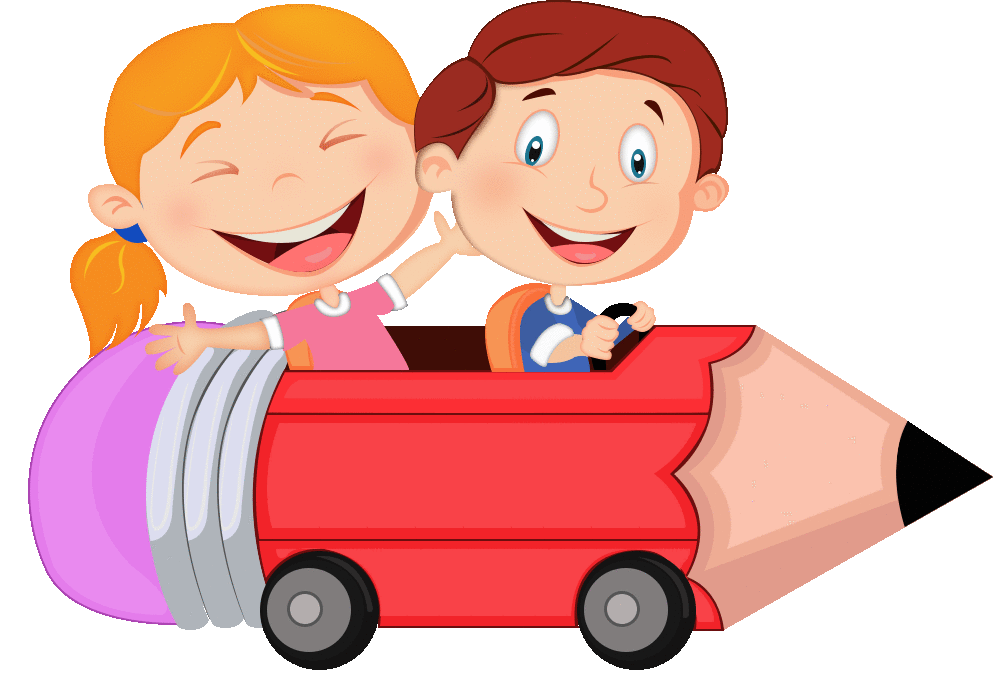 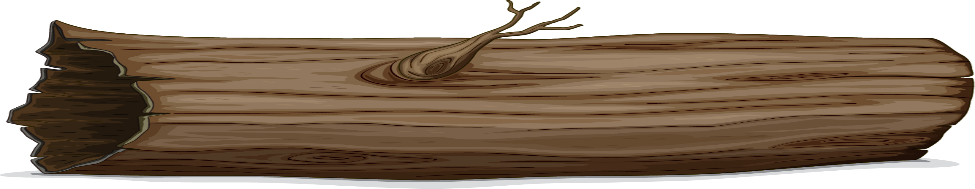 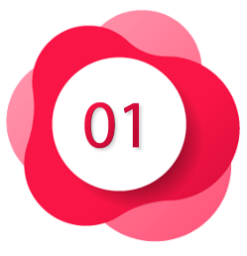 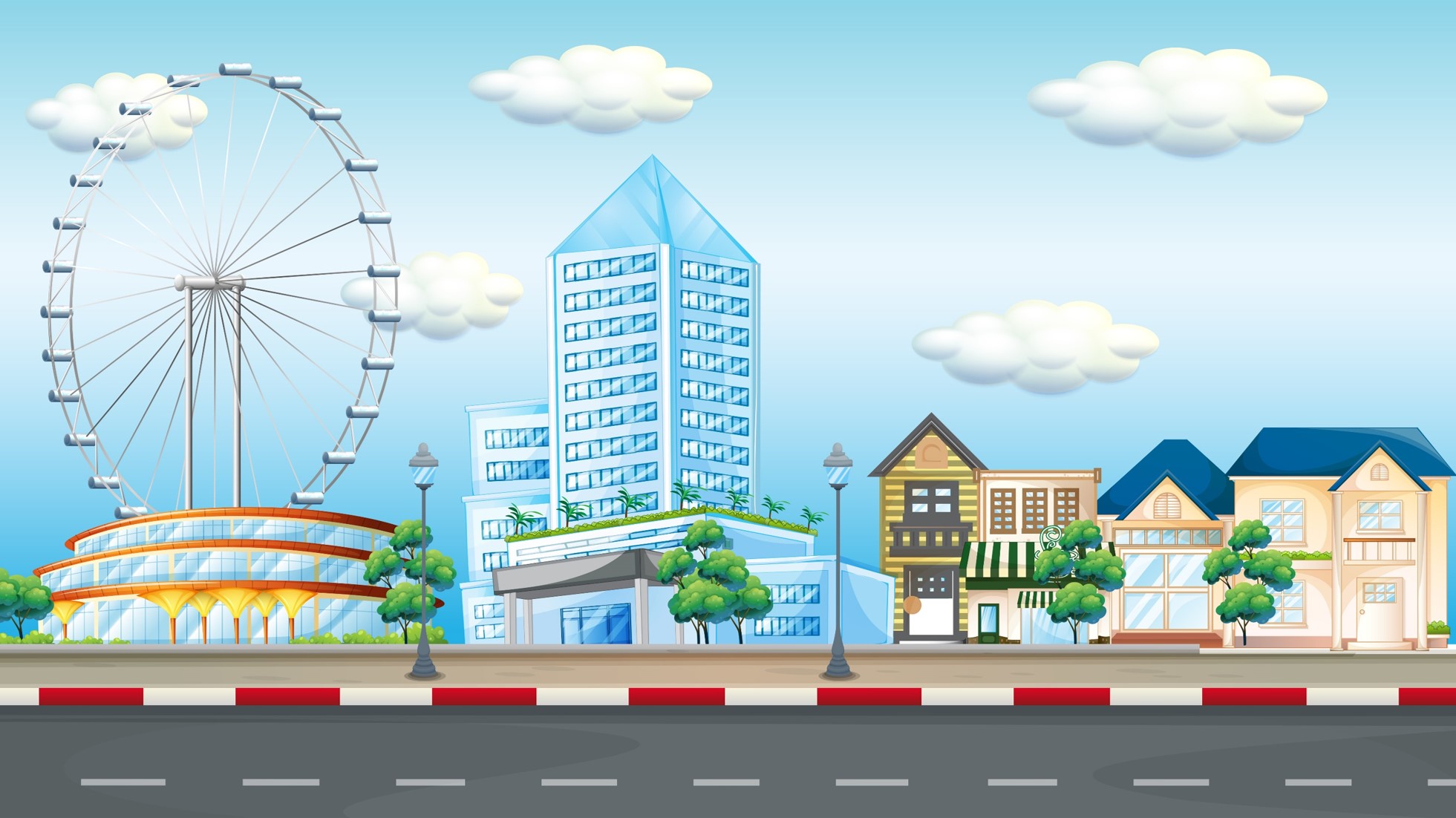 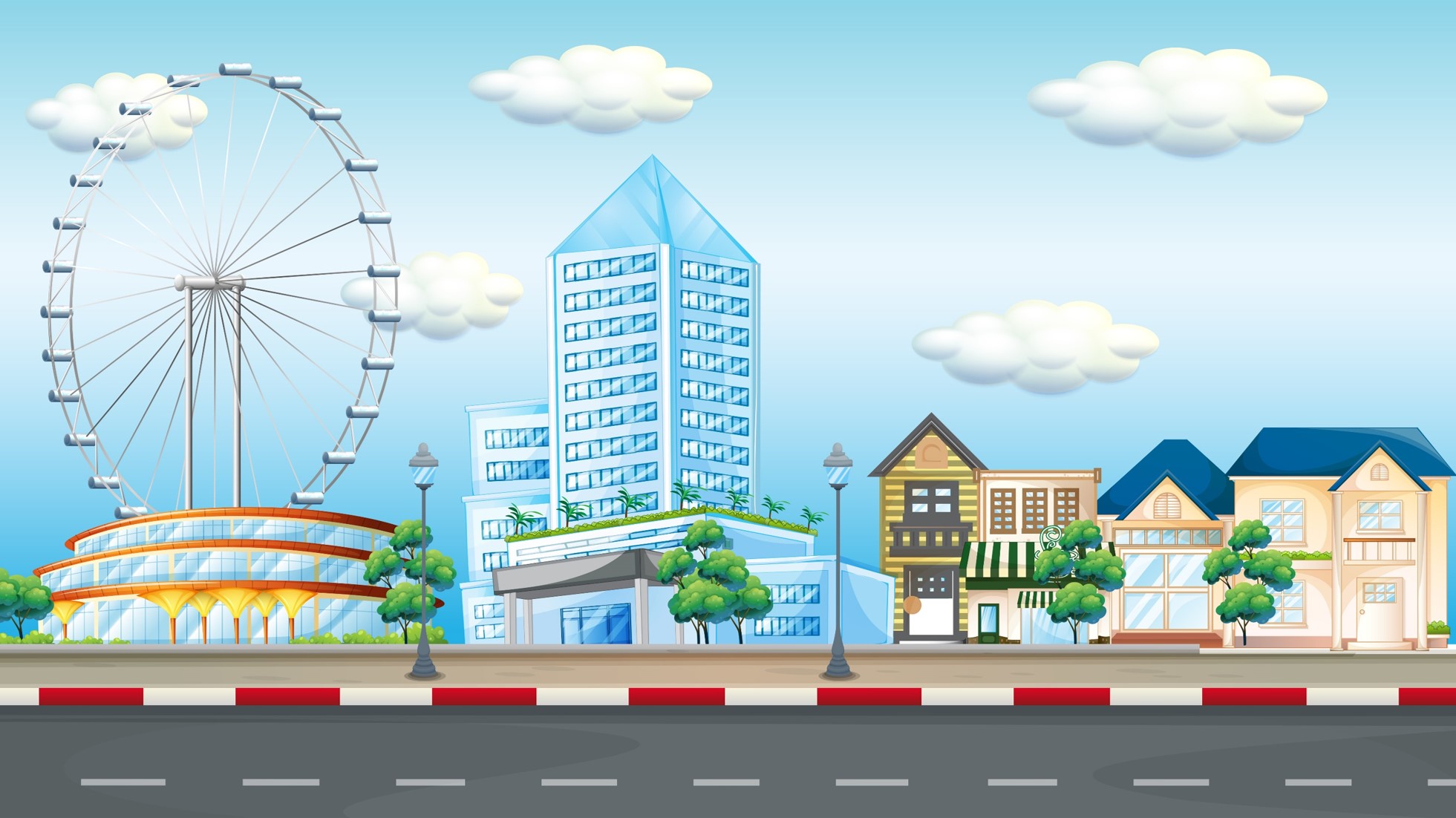 3
9
2
Hết 
giờ
8
5
4
6
10
7
1
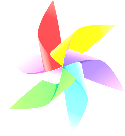 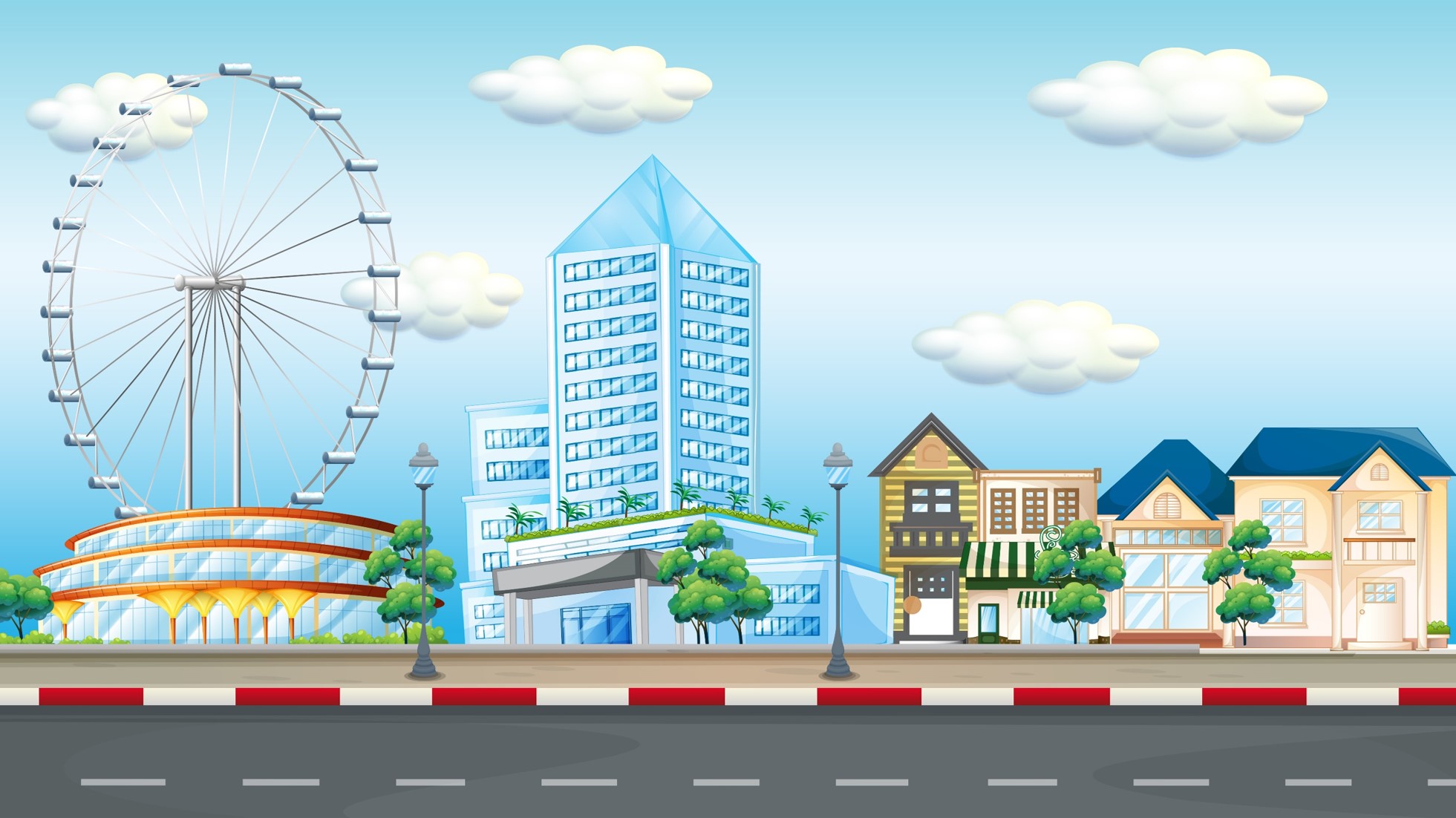 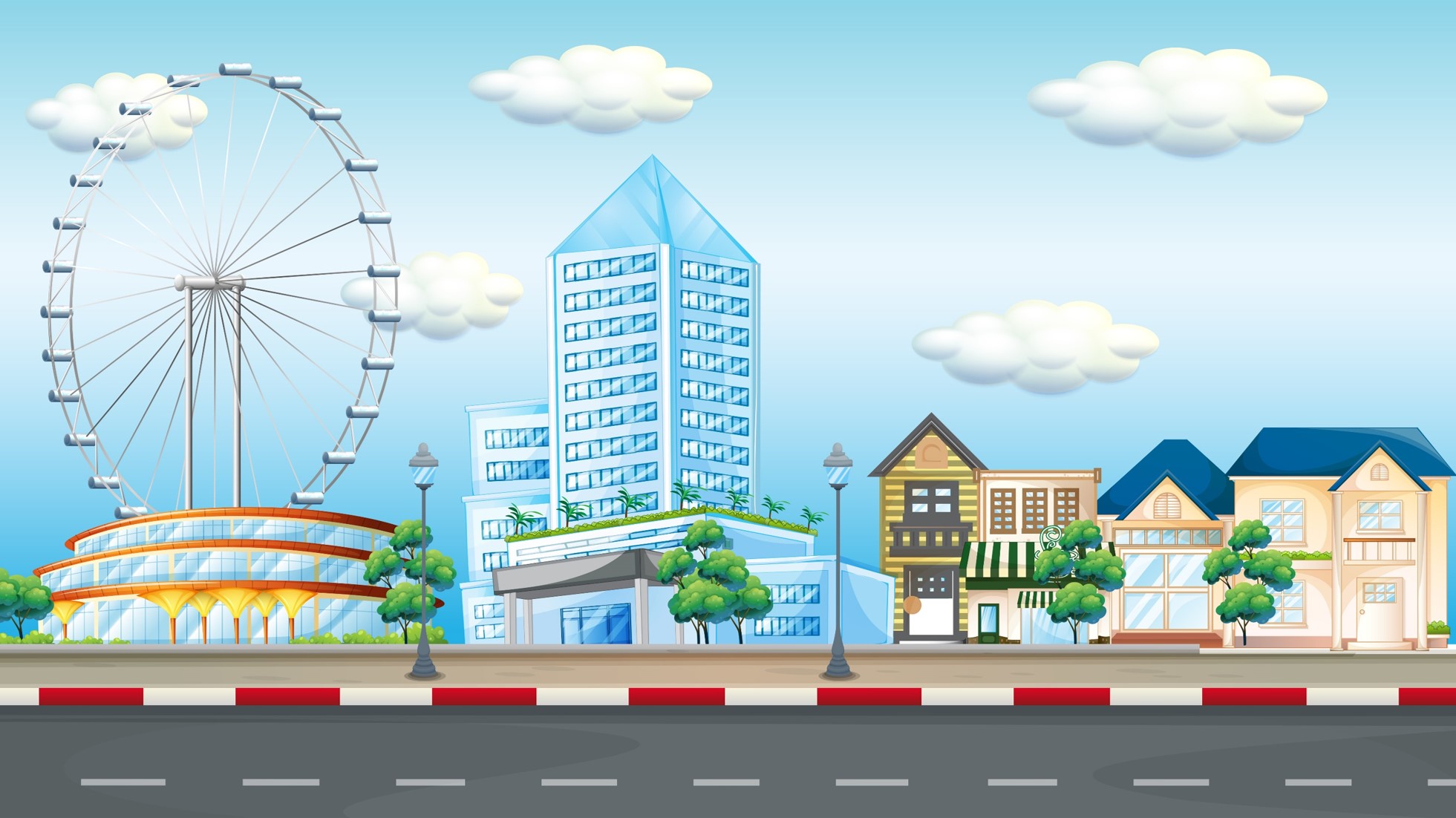 CÂU HỎI:
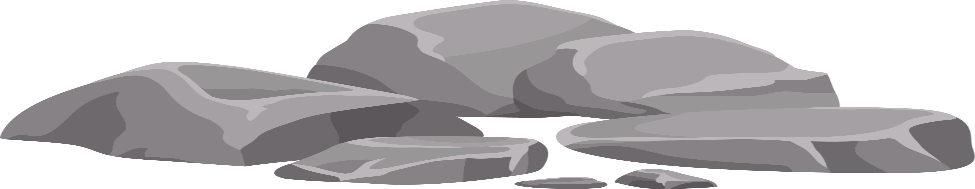 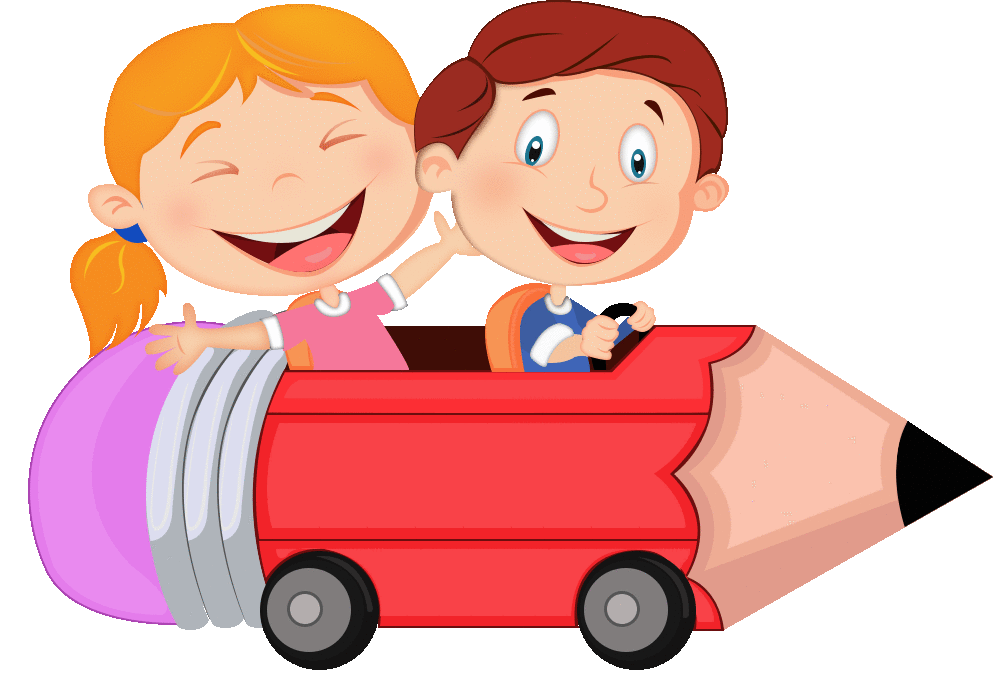 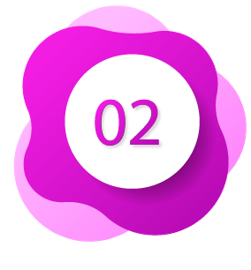 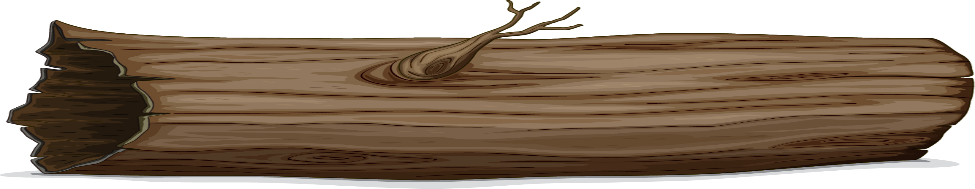 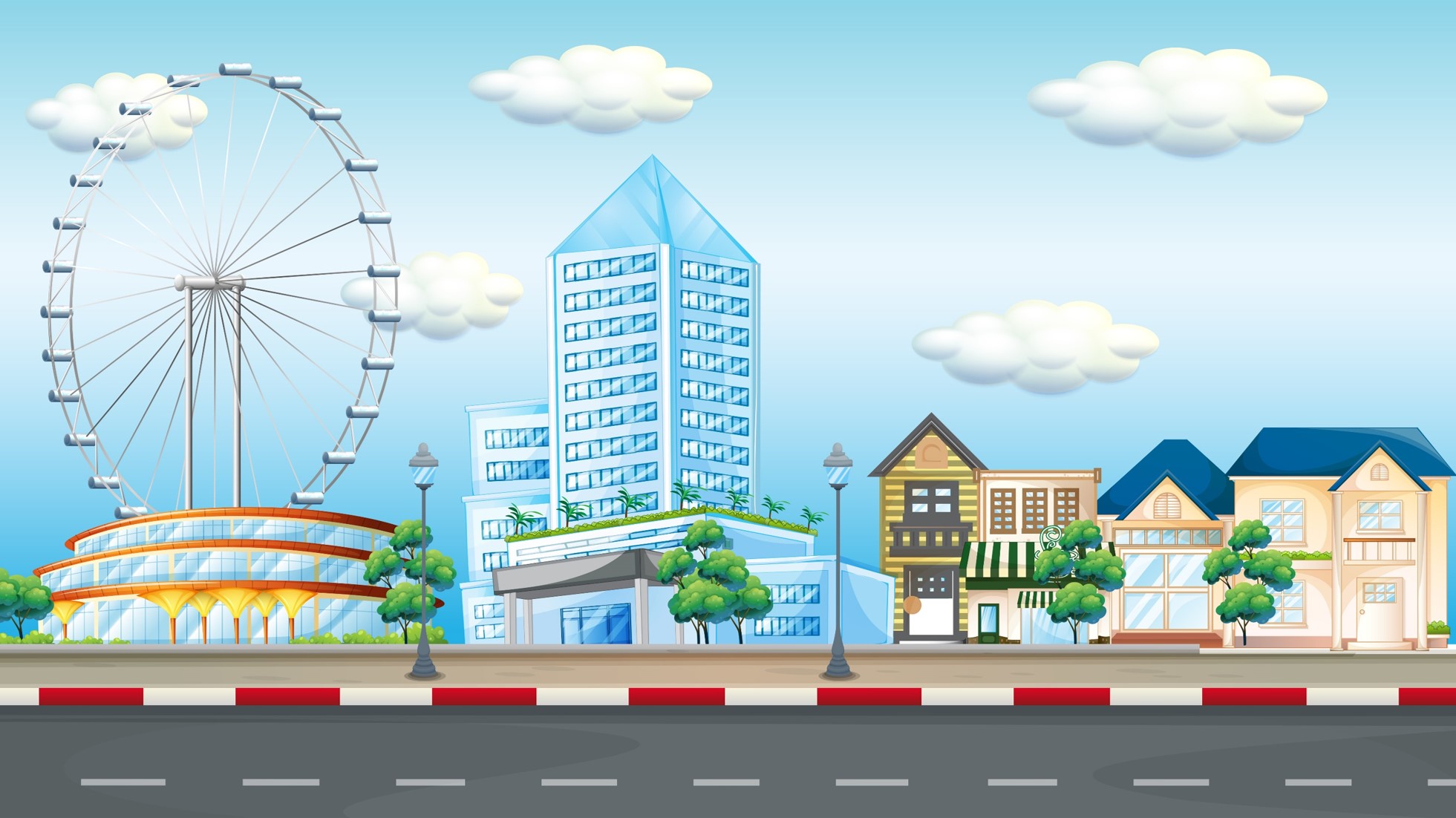 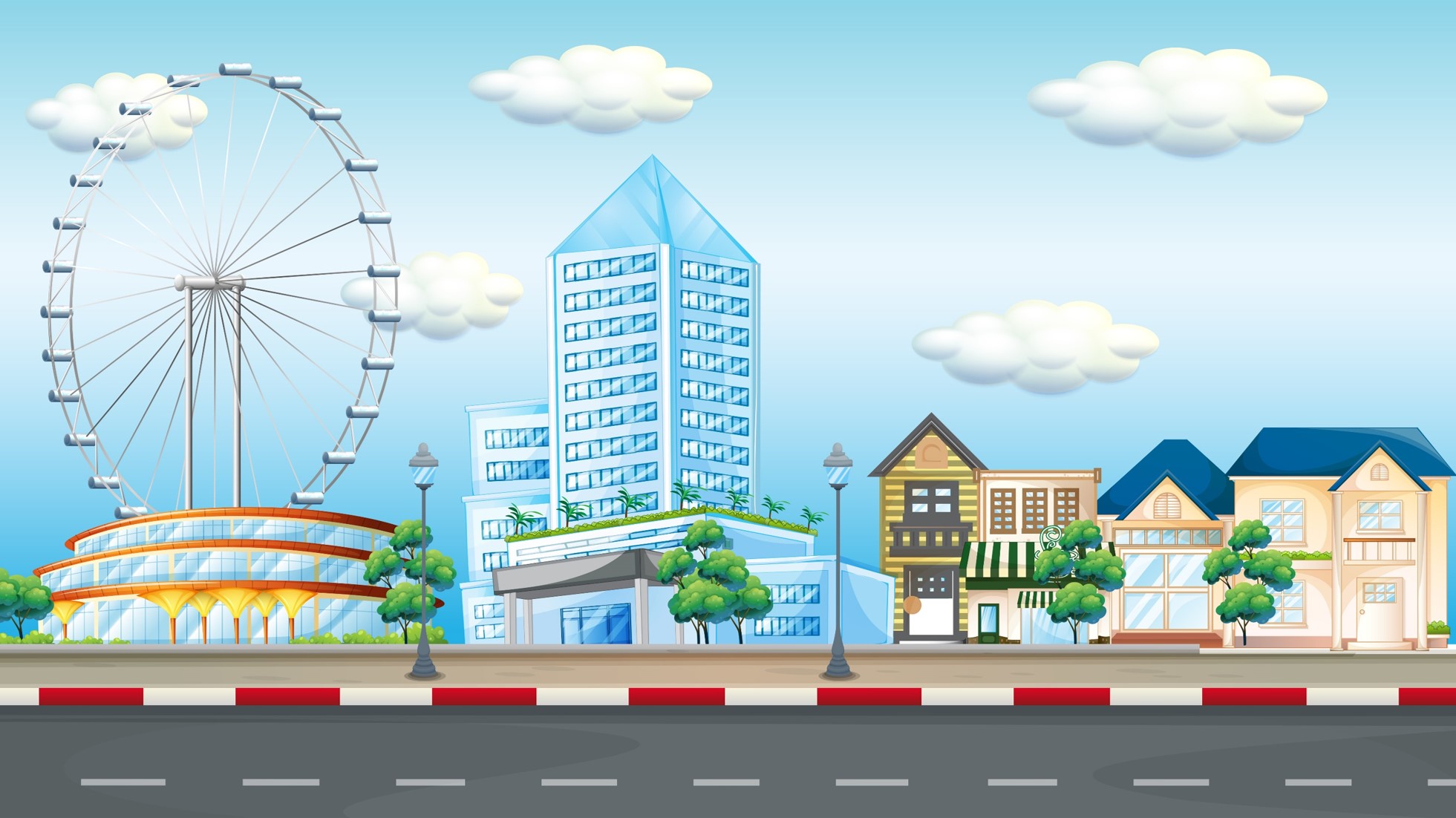 3
9
2
Hết 
giờ
8
5
4
6
10
7
1
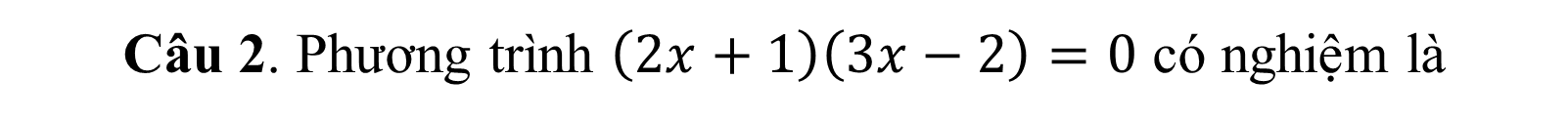 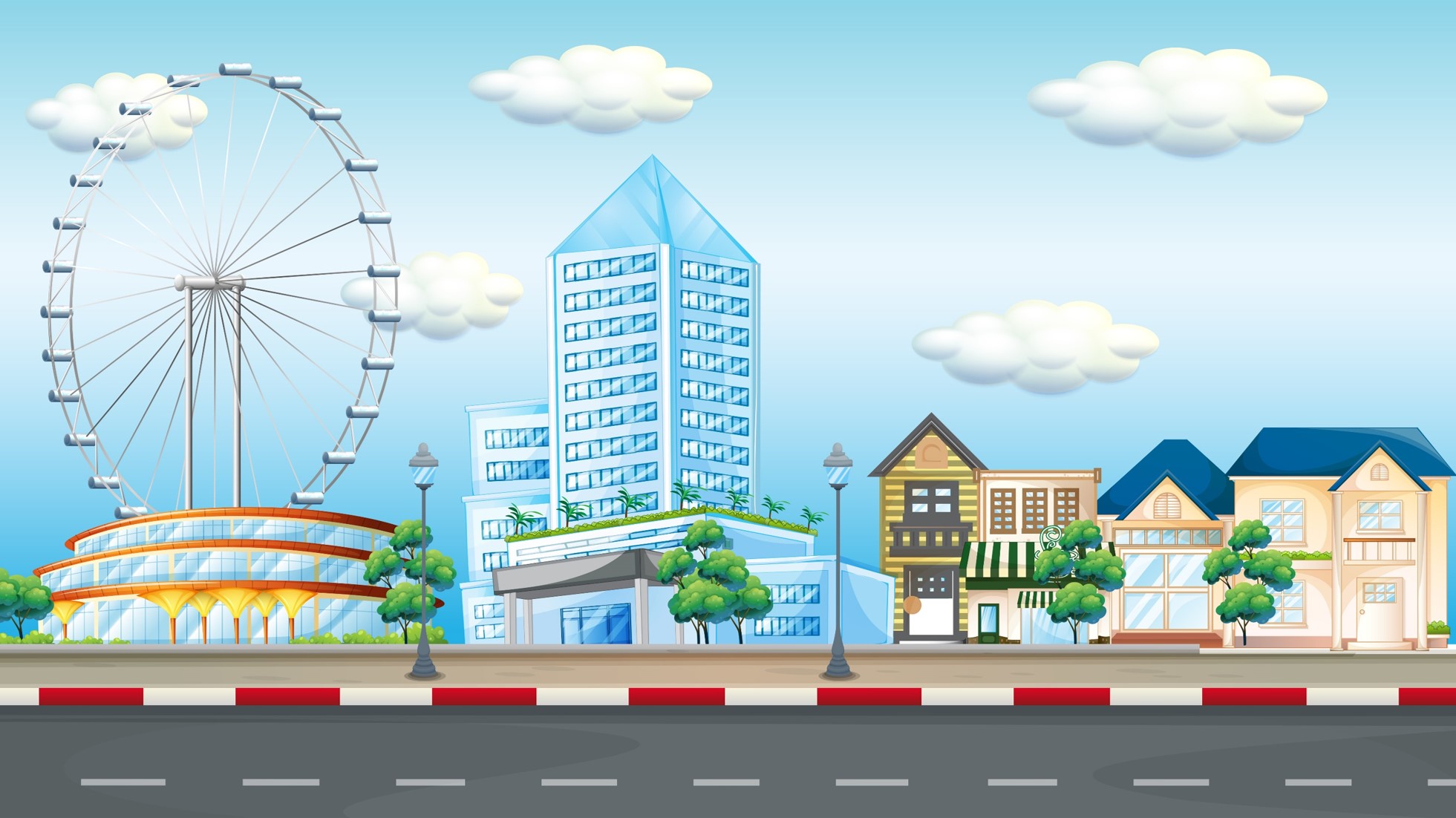 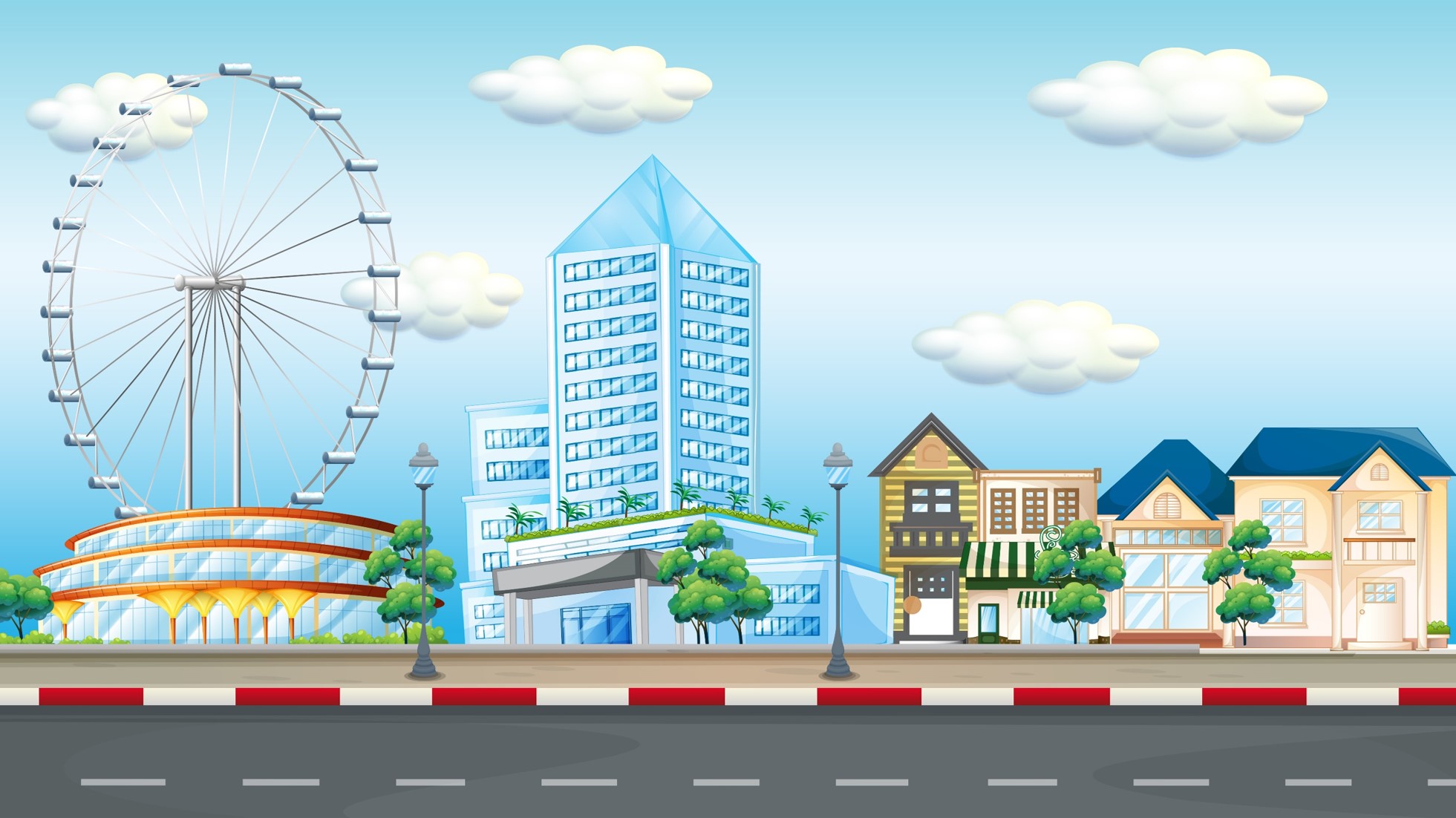 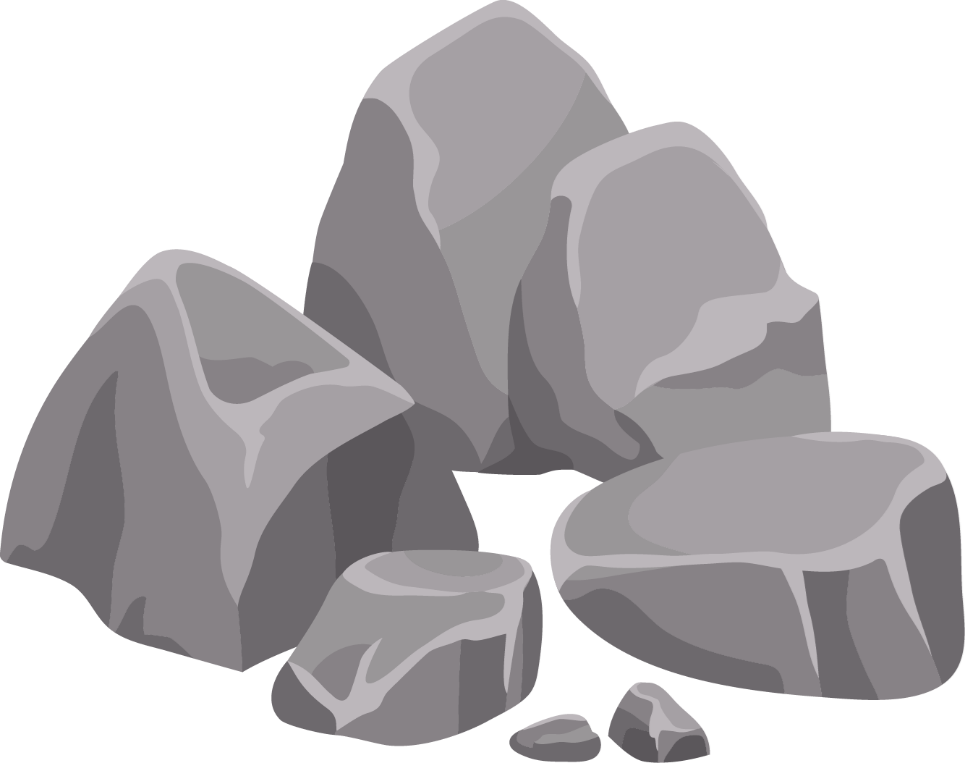 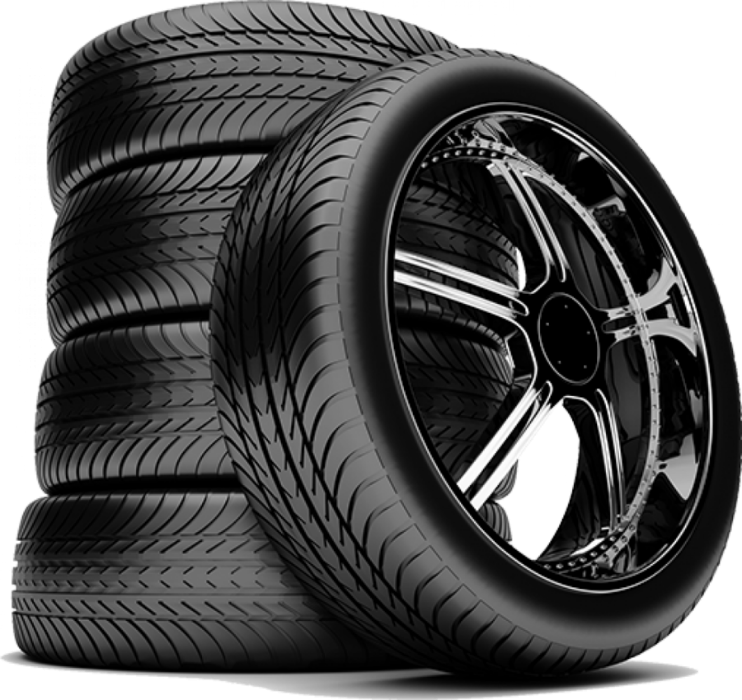 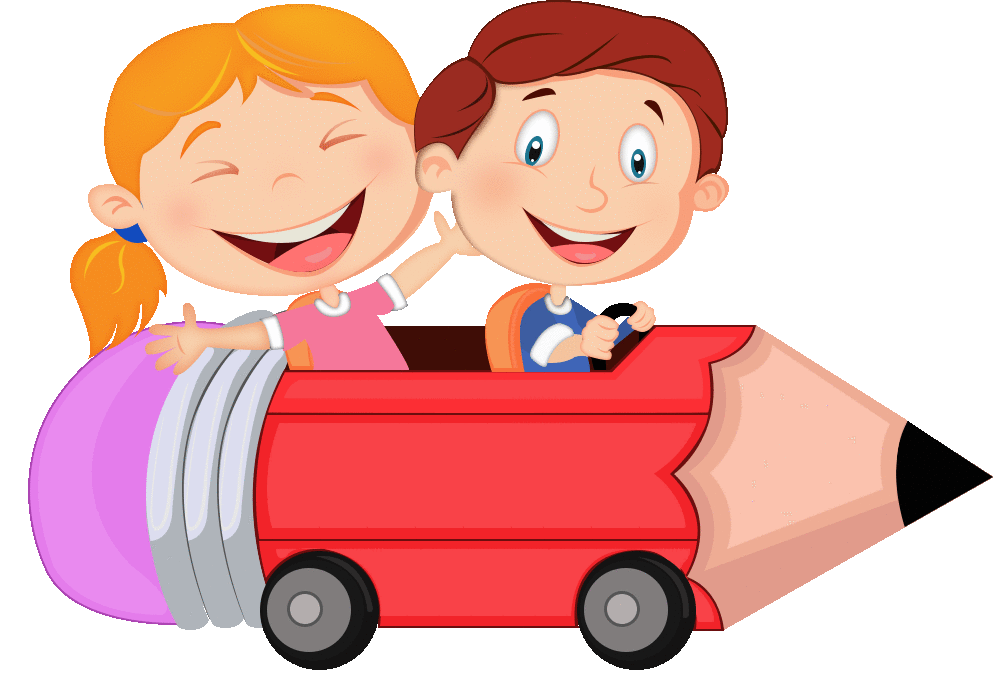 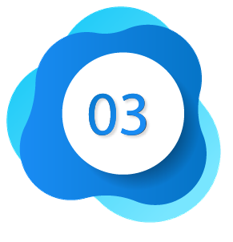 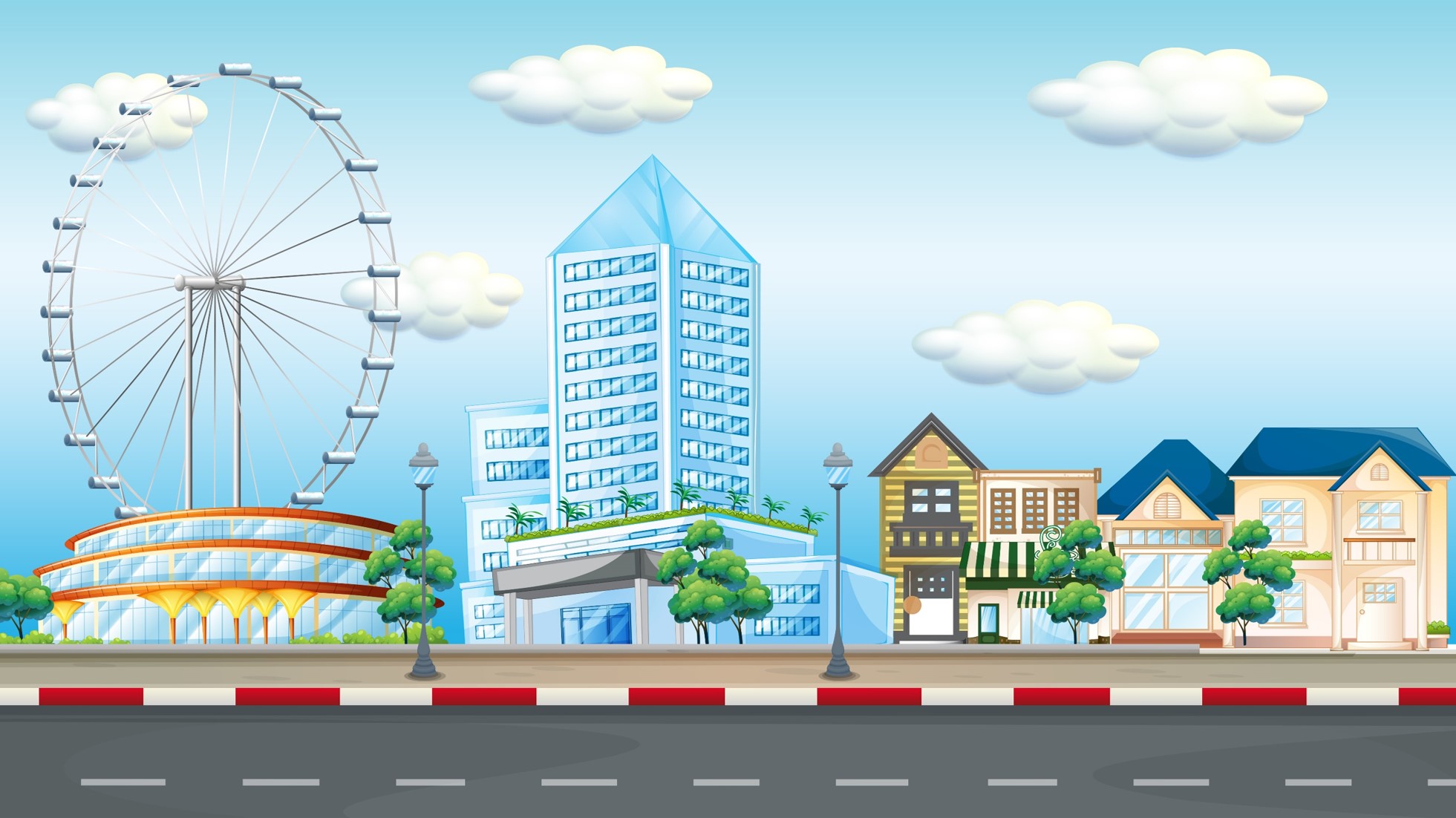 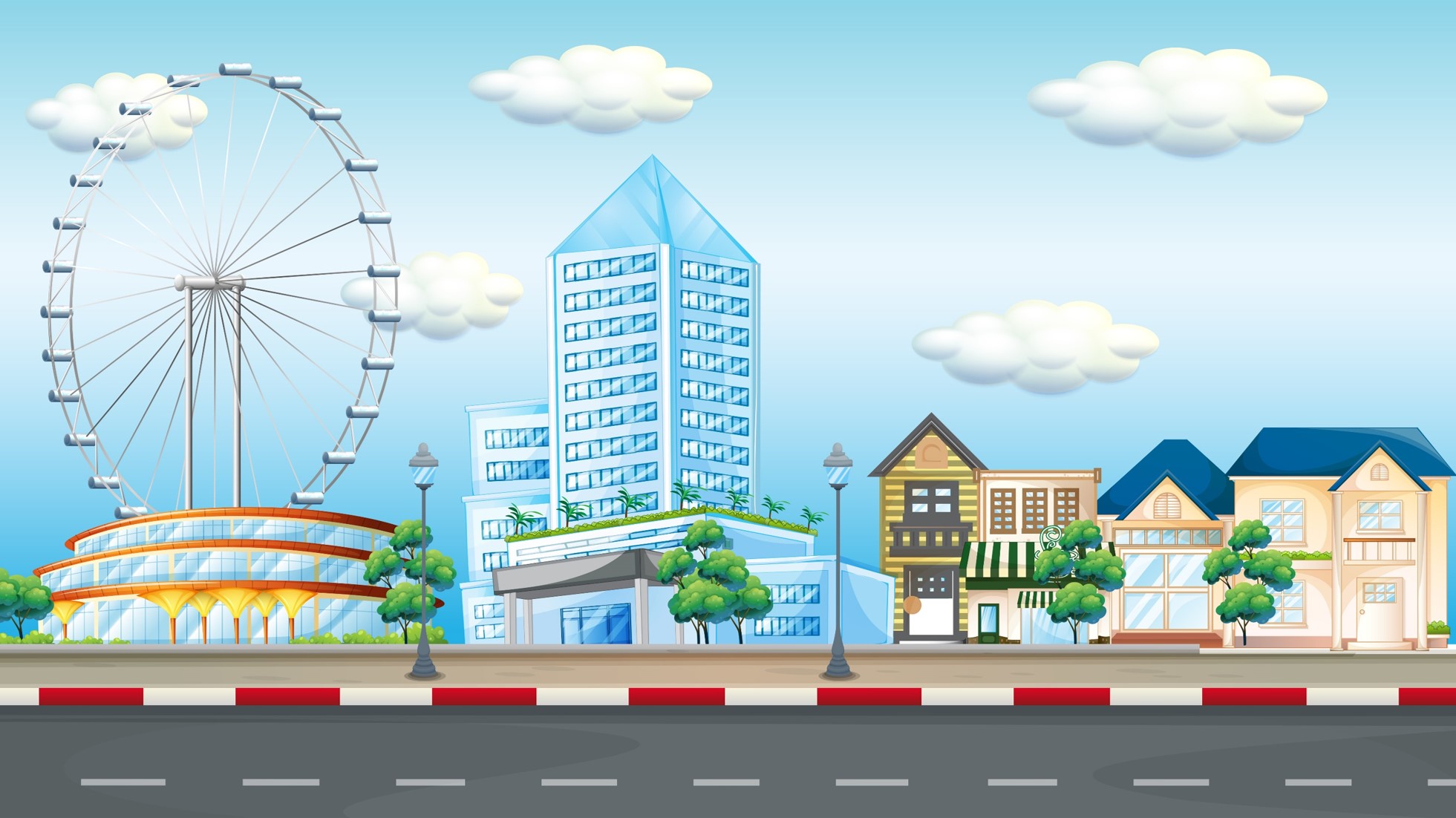 3
9
2
Hết 
giờ
8
5
4
6
10
7
1
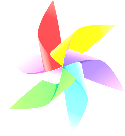 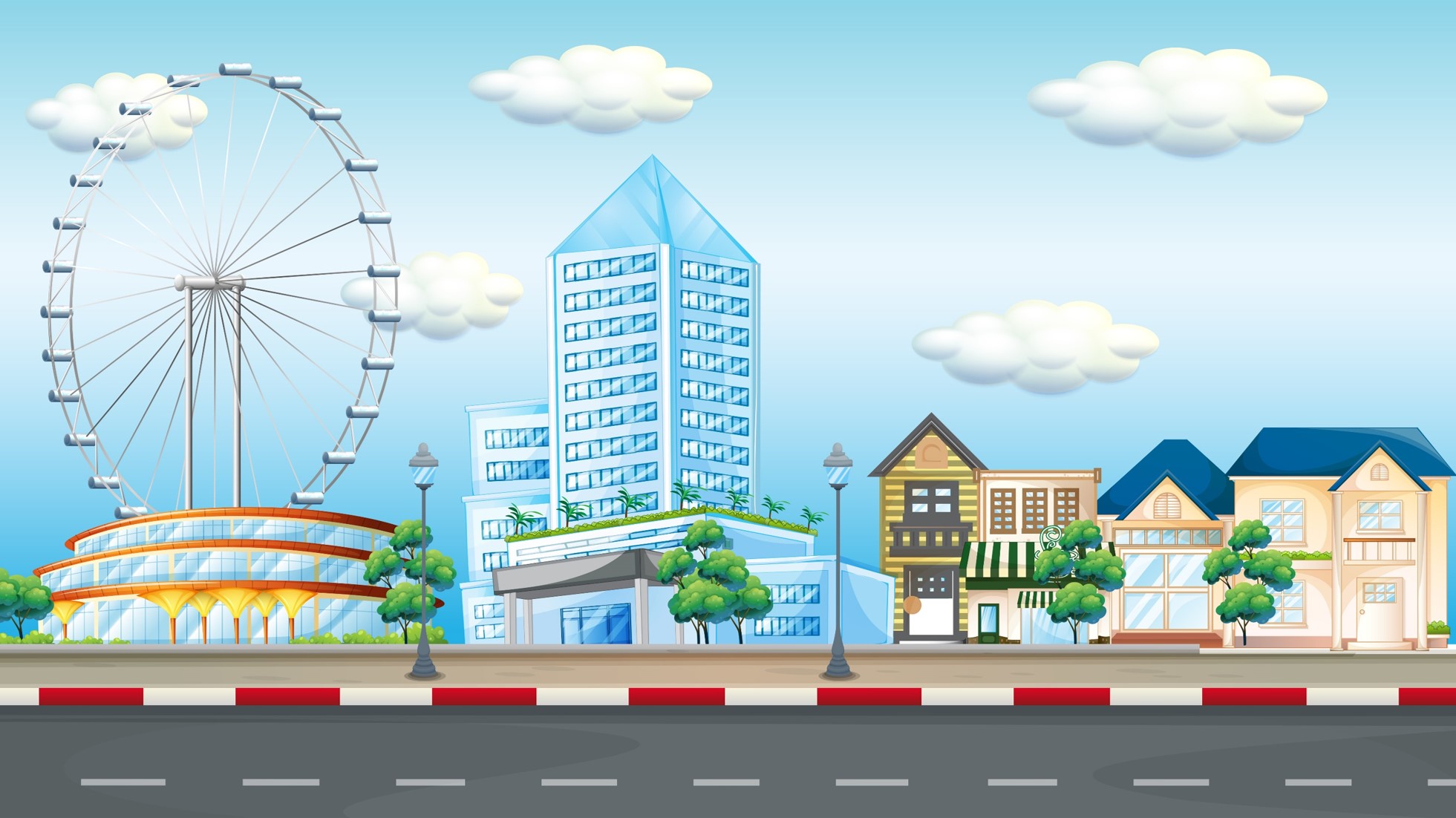 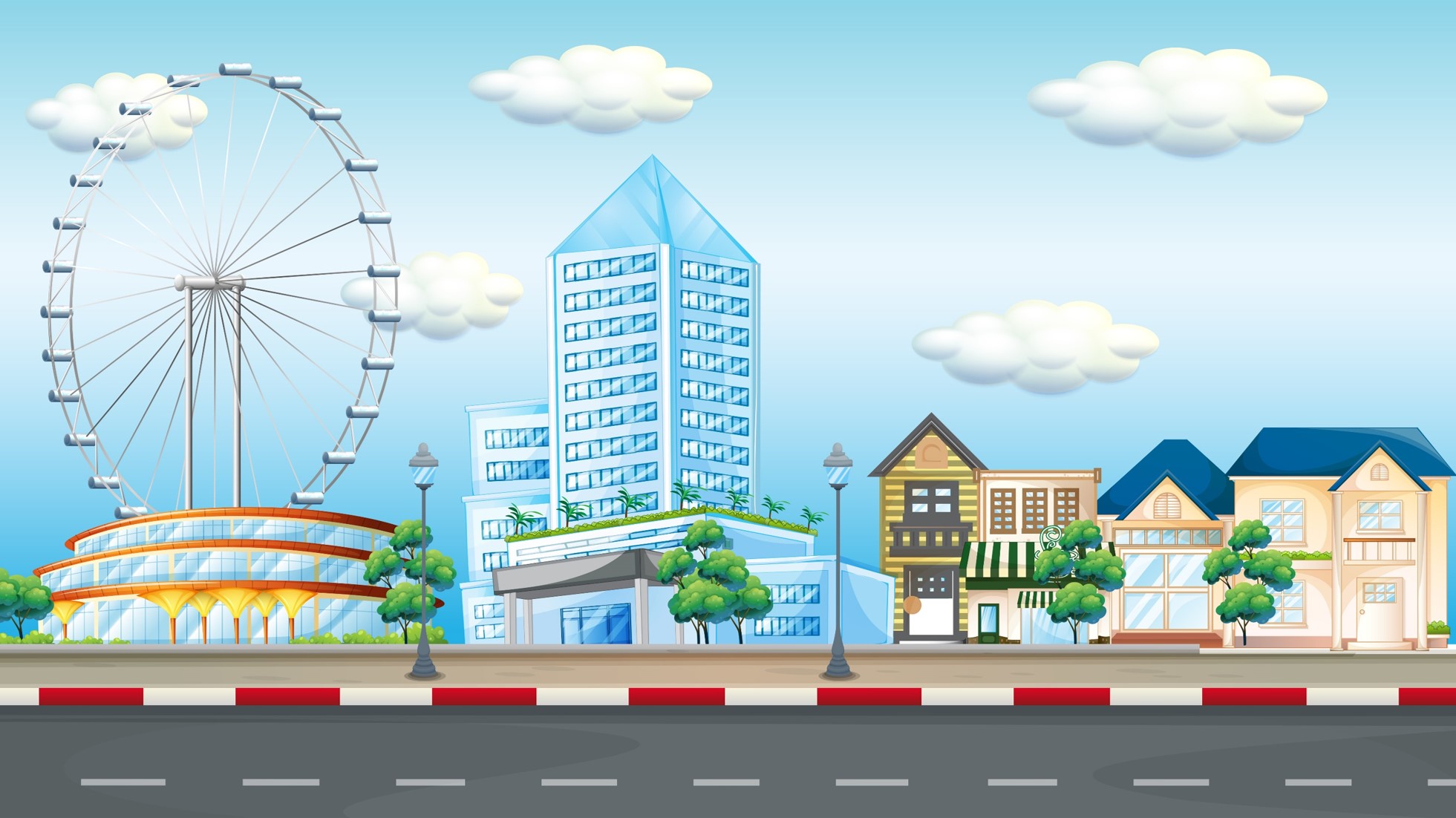 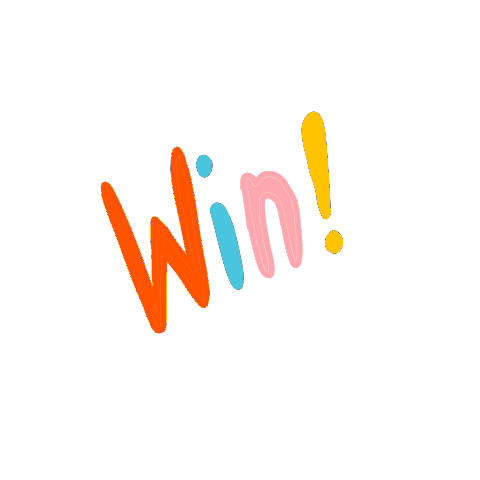 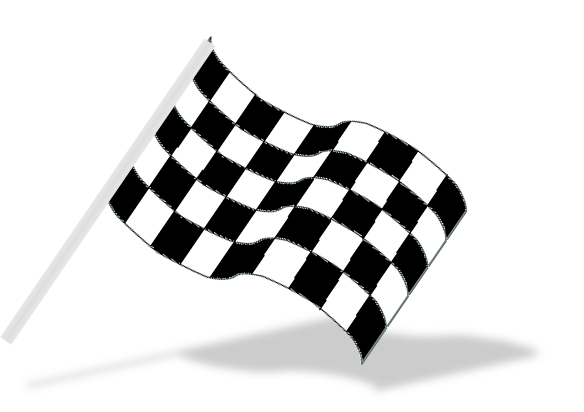 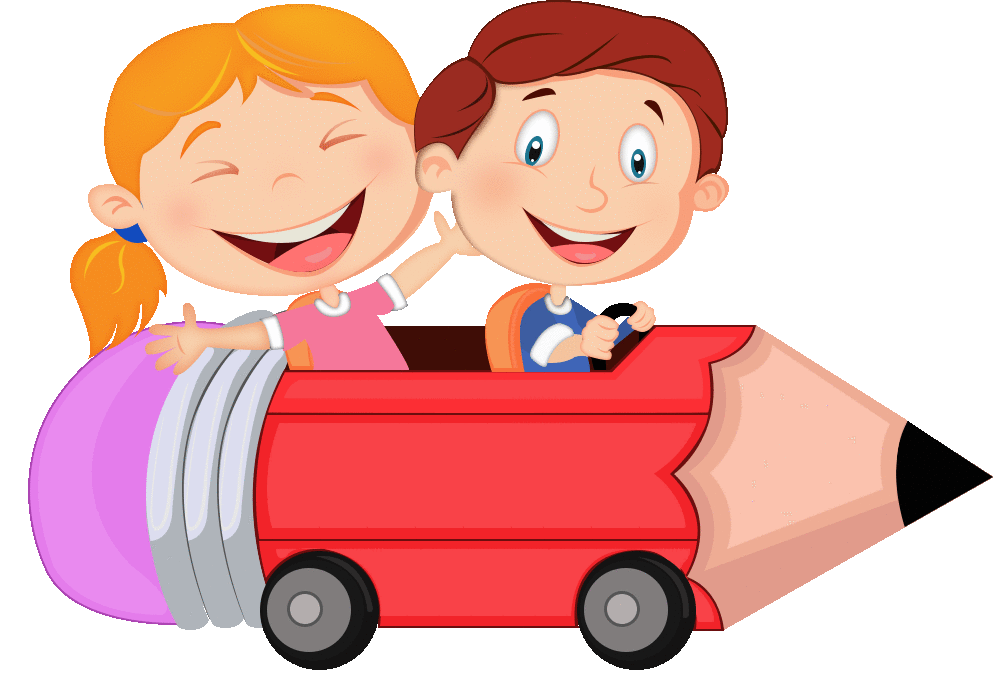 HOẠT ĐỘNG
VẬN DỤNG
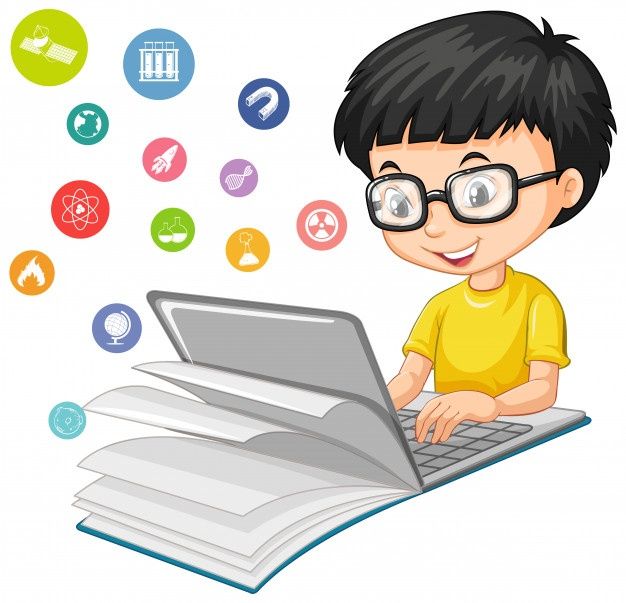 BÀI 4: PHƯƠNG TRÌNH QUY VỀ PHƯƠNG TRÌNH BẬC NHẤT MỘT ẨN (Tiết 1)
1. PHƯƠNG TRÌNH TÍCH
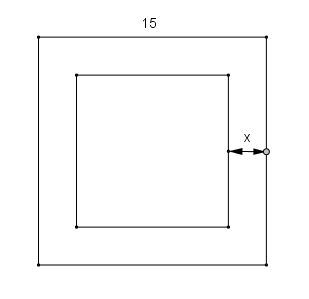 Vận dụng. Giải bài toán ở tình huống mở đầu.
HOẠT ĐỘNG NHÓM 5 PHÚT
Hoạt động cá nhân : 2 phút
Thảo luận nhóm 3 phút
Hình 2.1
BÀI 4: PHƯƠNG TRÌNH QUY VỀ PHƯƠNG TRÌNH BẬC NHẤT MỘT ẨN (Tiết 1)
1. PHƯƠNG TRÌNH TÍCH
Vận dụng
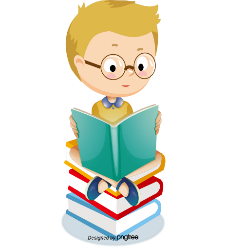 HƯỚNG DẪN HỌC Ở NHÀ
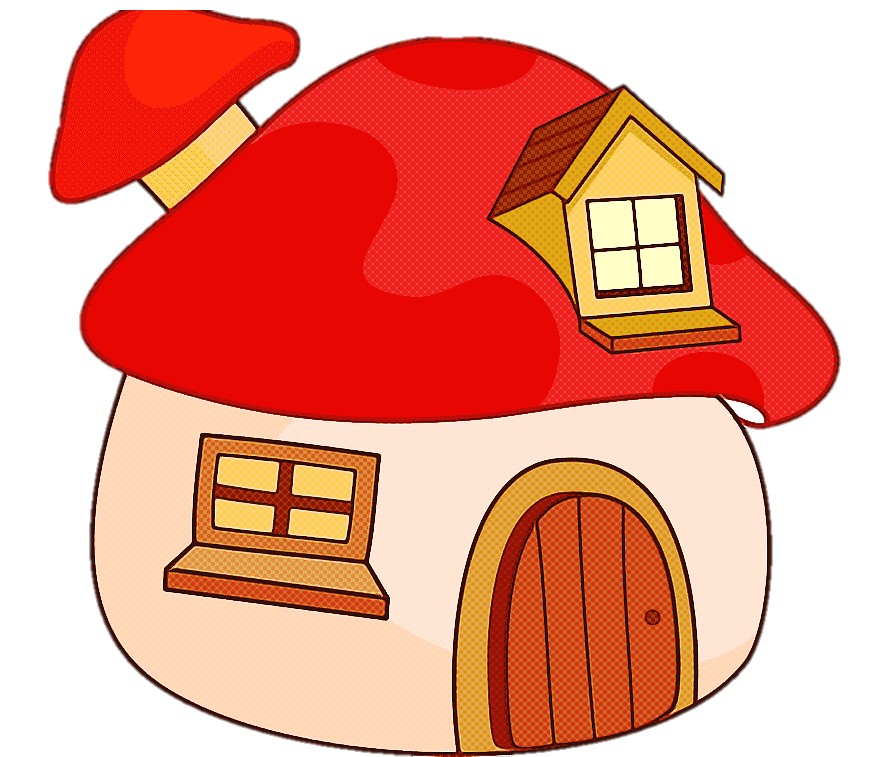 Nắm vững cách giải phương trình tích
Nắm vững cách giải phương trình đưa được về dạng phương trình tích
Làm bài tập 2.1; 2.2 ; 2.4 (SGK – trang 30)
Nghiên cứu phần 2. Phương trình chứa ẩn ở mẫu.
THE END